Článkonožce – hmyz
RNDr. Anna Plachtinská
ZŠ Komenského 1962/8
Trebišov
Charakteristika
Najpočetnejšia skupina živočíchov – zahŕňa viac ako milión druhov
Povrch tela tvorí pokožka vystužená chitínom = vonkajšia kostra
Článkované telo má 3 časti
hlava

hruď

bruško
Vonkajšia stavba tela
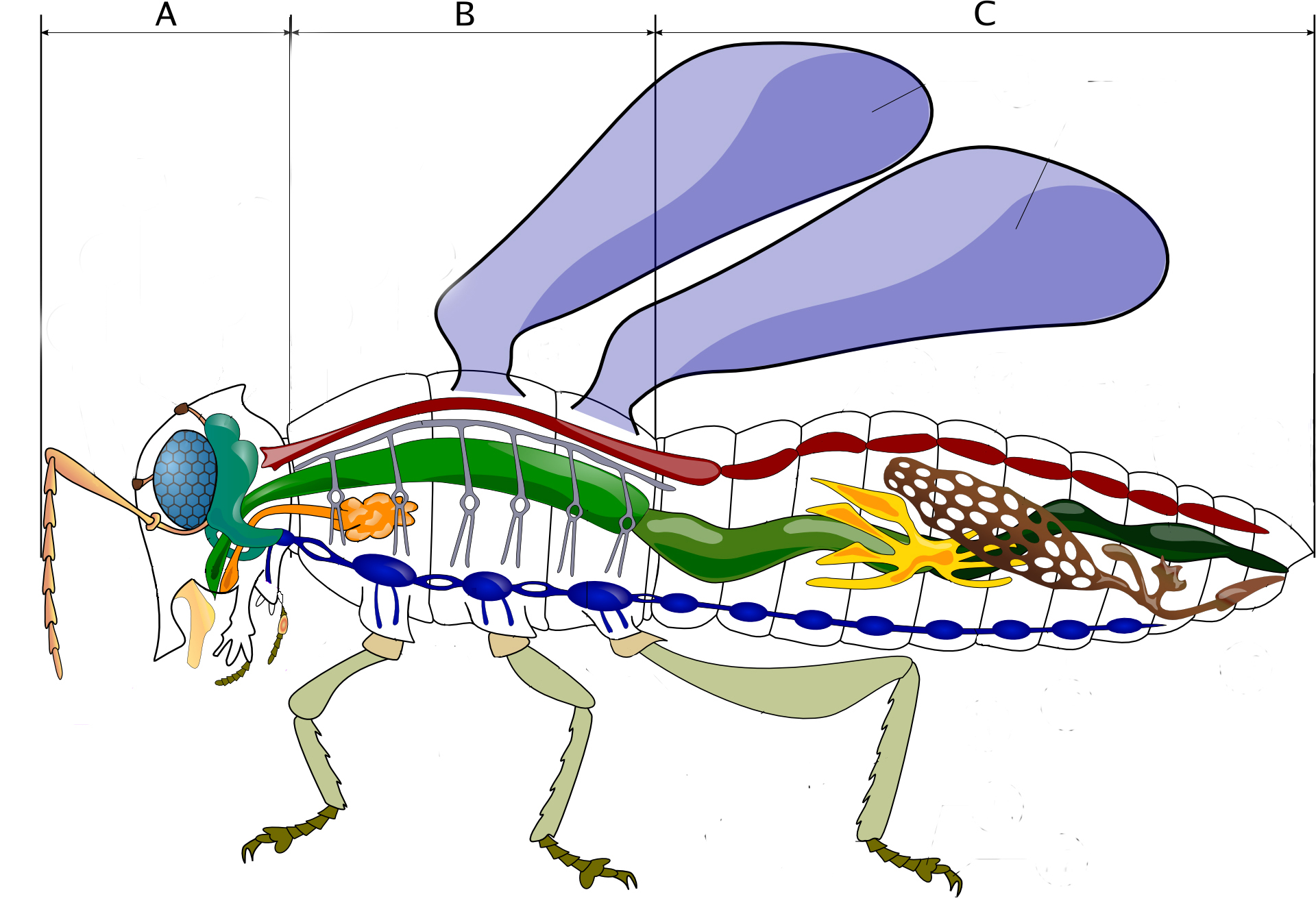 hlava
hruď
bruško
2 páry 
krídel
zložené 
oči
1 pár
tykadiel
ústne 
ústroje
3 páry nôh
Na hlave sú:
zložené oči








-tykadlá
-hmatadlá
-hryzadlá a 2 páry čeľustí 
pôvodne hryzavé ústne ústroje sa u niektorých
  druhov premenili na bodavocicavé, cicavé, lízavé
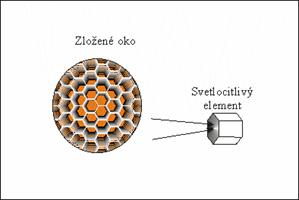 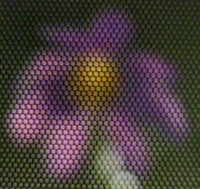 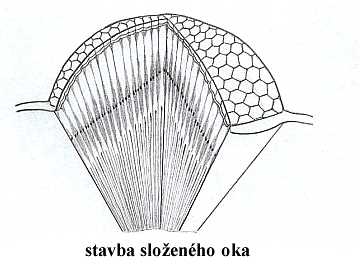 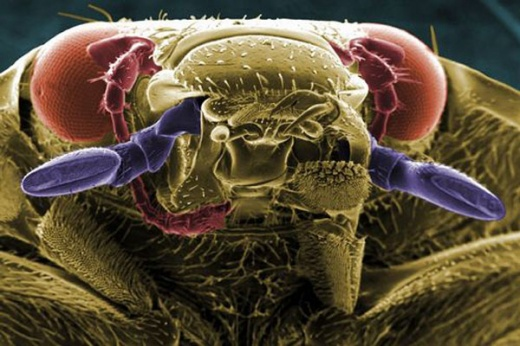 Ústne ústroje hmyzu
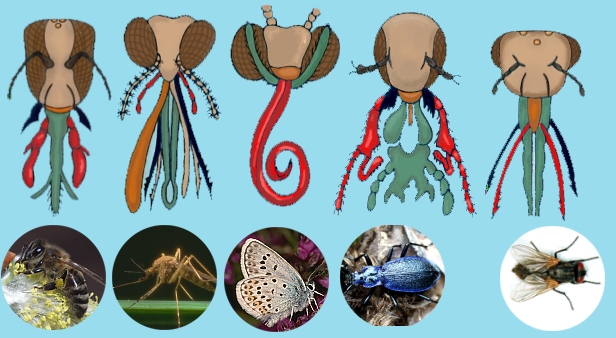 bodavo
-cicavé
(komár)
cicavé
(motýľ)
hryzavé
(chrobák)
lízavé
(mucha)
Na hrudi sú:
2 páry krídel
(1. pár – môžu byť tvrdé krovky,
2. pár – blanité 
u dvojkrídlovcov chýbajú)



3 páry článkovaných nôh
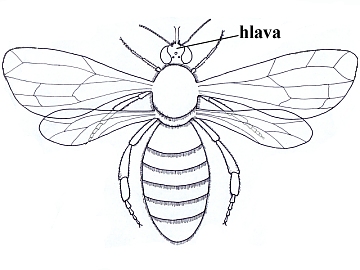 Nohy hmyzu sú prispôsobené činnostiam, ktoré vykonávajú.
plávacie
(vodný 
hmyz)
hrabavé
(krtonôžka)
skákavé
(koník)
na lezenie
s vankúšikmi
(mucha)
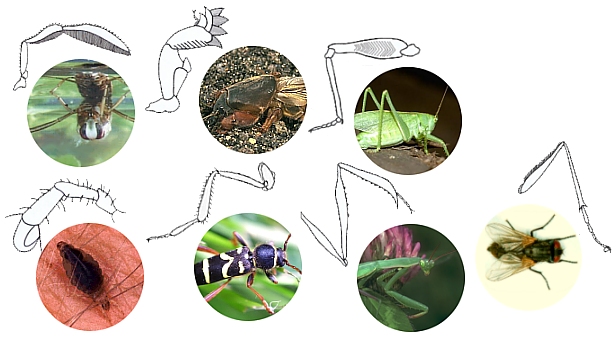 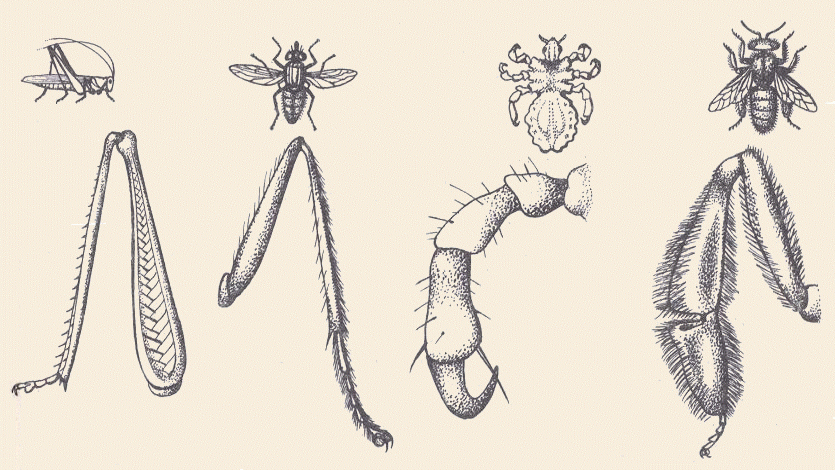 na prichy-
távanie
(voš)
kliešťovité
(modlivka)
kráčavé (väčšina hmyzu)
na zber peľu
(včela)
Vnútorná stavba tela hmyzu :
Tráviaca sústava : skladá  sa z ústnej dutiny, hltanu,  pažeráka, žalúdka, čreva a análneho otvoru.
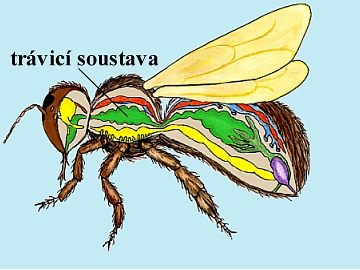 tráviaca sústava
Dýchacia sústava: Hmyz dýcha vzdušnicami. Vzdušnice sú sústavou rozvetvených rúrok spevnených chitínom, ktoré zasahujú do všetkých tkanív a rozvádzajú do nich vzdušný kyslík.
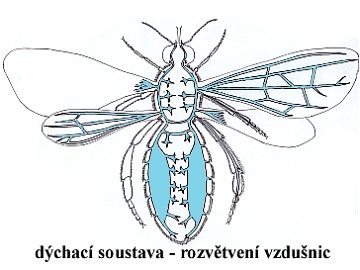 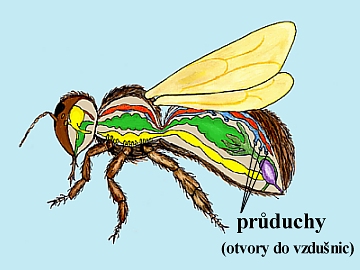 rozvetvenie vzdušníc
prieduchy
Cievna sústava: Majú otvorenú cievnu sústavu 
s rúrkovitým srdcom. Ich krv je bezfarebná - neobsahuje dýchacie farbivá.
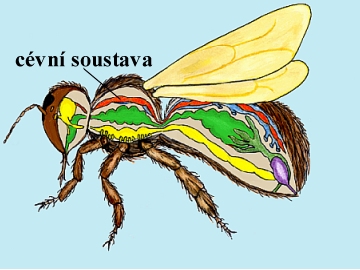 cievna sústava
Nervová sústava: Nervová sústava je rebríčková 
a tvorí ju: veľký mozgový uzol, nadhltanový uzol, podhltanový uzol a niekoľko malých uzlov v brušku.
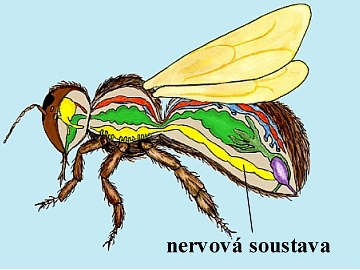 nervová sústava
Vylučovacia sústava: tvorí ju vejár trubičiek, 
ktoré ústia do čreva.
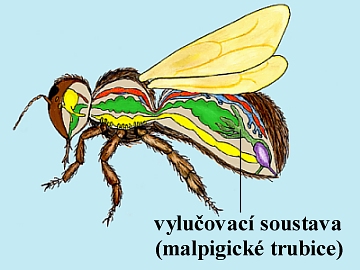 vylučovacia sústava
Rozmnožovacia sústava: 
Hmyz je oddeleného pohlavia, 
pári sa, oplodnenie je vnútorné.
Z vajíčka sa vyvinie larva = vývin nepriamy.

nepriamy vývin 
     s neúplnou premenou 
     (koník)



2.  nepriamy vývin s úplnou 
     premenou (motýle)
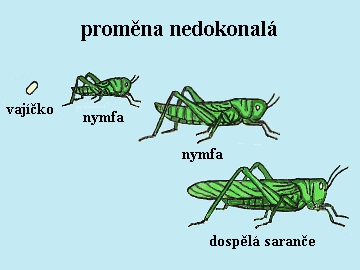 neúplná premena
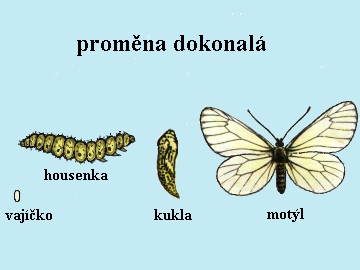 úplná premena
Zmysly hmyzu:


Zrak – zložené oči – vidí mozaikovito.

Čuch a chuť – na tykadlách

Hmat – na tykadlách a končatinách

Sluch – v prednej časti bruška alebo na hrudi, končatinách, tykadlách.
Hmyz delíme podľa významu pre človeka na 4 skupiny:
Úžitkový hmyz – poskytuje človeku produkty (včela med, priadka morušová hodváb...)
2.  Užitočný hmyz - opeľovanie, rozširovanie rastlín, regulácia stavu škodcov, likvidácia uhynutých organizmov, ovplyvňovanie kvality pôdy.
Škodlivý hmyz - parazity živočíchov, človeka, rastlín,  znehodnocujú potraviny, prenášajú rôzne ochorenia (maláriu...) 
Indiferentný hmyz – hmyz, ktorý pre človeka nemá význam- asi 99% všetkého hmyzu.
K O N I E C
Ďakujem za pozornosť